Викторины«Загадочный мир сказаний Югры»«Культурное наследие обско-угорской земли»
Муниципальное бюджетное учреждениедополнительного образования«Детский этнокультурно-образовательный центр»
Педагог дополнительного образования: 
Белявская Ирина Борисовна

628011, г. Ханты-Мансийск, ул. Мира, д. 52тел./факс: (3467) 32-93-88, e-mail: lylyngsoyum@yandex.ru
Вуща! Паще олэн!Здравствуйте, ребята! 

Дорогие, ребята сядьте поудобнее за стол, возьмите ручку и листок бумаги о ответьте на вопросы,
Записывайте только ответы
Отправь фотографию ответов на электронную почту: belavskay@rambler.ru
Тема: «Наш край» Как называется наш округ – Ямало-Ненецкий автономный округ – Республика Коми – Ханты-Мансийский автономный округ – Югра Как называется главный город Ханты-Мансийского округа – Нефтеюганск – Ханты-Мансийск – Пыть-Ях Коренные жители Ханты-Мансийского округа  – ненцы – коми – ханты и манси Наш край имеет климат – холодный – жаркий – тёплый
Животные нашего края – белый медведь – мамонт – олень Назовите озёра нашего края – Самотлор – Байкал – Анежское Назовите полезные ископаемые нашего края – золото и серебро – нефть и газ – каменный уголь  Назовите ягоды нашего края – вишня – брусника – арбуз Назовите дерево нашего края – сосна – яблоня – карликовая берёзаСПАСИБО ЗА ВИКТОРИНУ!
«Культурное наследие обско-угорской земли»
Географический1. В каком году образован Ханты-Мансийский автономный округ?2. Сколько районов входит в состав округа?3. Назовите коренные малочисленные народы нашего округа?4. В какой части света находится наш округ?Лингвистический 5. К какой группе языков относятся хантыйский и мансийский языки?6. Назовите общее название  народов ханты и манси? 7. Как раньше называли ханты и манси? 8. Какие языки относятся к угорской подгруппе финно-угорской языковой семьи?
Литературный 9. Назовите фамилию первого поэта народа манси? 10. Назовите фамилию первого поэта, прозаика народа ханты, участника Великой отечественной войны?11. Назовите автора этих строк «… Жил Демьян и не просто промышлял зверя и птицу, ловил рыбу, собирал ягоду и кедровый орех, а все это для родственников делал, которые в поселке и городе, в других странах живут. Поэтому он делал свое дело неспеша, основательно, с думой о будущем. Он знал, что его жизнь очень нужна другим людям. Без него неполной будет жизнь других людей, живущих на земле. Поэтому и жить надо по-родственному, понимать надо друг друга». 12. Этот поэт дал поэтическую биографию каждому месяцу года, например, про март он сказал так: Ночь улетает.И разве не жалко –В разные дали уйдем?В сумерках марта, В сумерках марта
Традиционное творчество ОБСКО-УГОРСКИХ НАРОДОВ13. Из этого природного материала получаются красивые изделия, которые применяются в быту и эти  изделия  являются  просто шедеврами искусства, на мансийском языке это слово звучит как «сас», на хантыйском «тунты».14. Эту обско-угорскую красавицу знают во всем мире, она бывает одета в дорогие меха и просто в ситцевое платье, наряды её украшают «самоцветы» и красивые узоры. 15. Этот предмет известен был уже около 6 тыс. назад в Древнем Египте, Сирии и Индии. Из Египта и Сирии примерно в 1 в. до н.э., он распространился в Римскую империю. Первоначальным центром изготовления был г. Александрия.16. Сначала этот предмет был из рыбьей кости, затем были кремневые, бронзовые, железные. На Руси были и серебряные. А сейчас он стальной?
Художественный17. Великий художник, рожденный на берегу Салым, мастер графической и живописной плоскости, владеет панорамным типом картин? 18. Первый хантыйский художник, который пишет свои картины, которые связаны с жизнью своего народа?19. Исторический художник и скульптор нашего края 20-30 годов, исследователь северных традиционных  культур, основатель северного стиля? 20.Будто в стране северного ветра живут счастливые люди. Им нипочем ни полгода темной ночи, ни снег, ни вьюга, ни мороз. И одежда у них из звериных шкур, и звериное мясо, но Дух ни звериный, а человечий. О каких рисунках идет речь?
ОТВЕТЫ: Тема: «Наш край» (Ханты-Мансийский автономный округ – Югра, Ханты-Мансийск,ханты и манси, холодный, олень, СамоОтлор, нефть и газ, брусника, сосна).ТЕМА: «Культурное наследие обско-угорской земли» (Географический: 10 декабря 1930 года, 9 районов, Ханты, манси, лесные ненцы, В Евразии; Лингвистический:   Финно-угорской группе, Обские угры, Остяки и вогулы, Венгерский, хантыйский, мансийский; Литературный:  Ю.Н. Шесталов, Г.Д. Лазарев, Е.Д. Айпин, А.С. Тарханов; Традиционное творчество: Береста, Акань, Бисер, Игла;Художественный: Г.С. Райшев, М.А.Тебетев, К. Панков, Наскальные).
большое Спасибо, ты молодец!
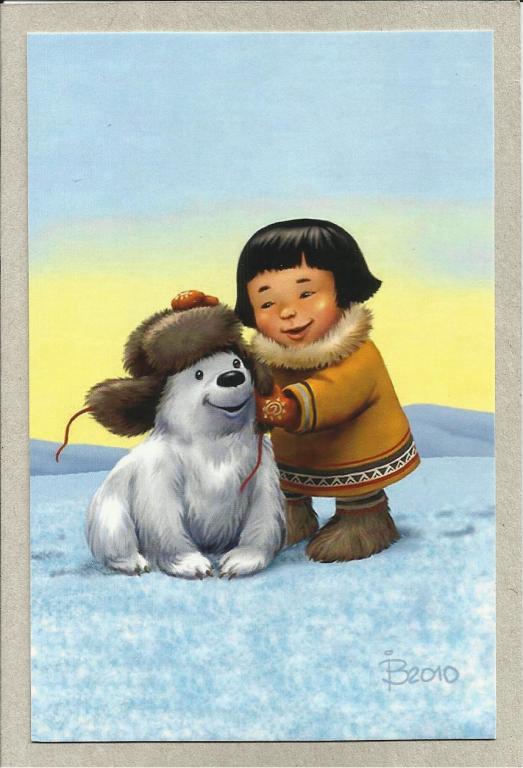 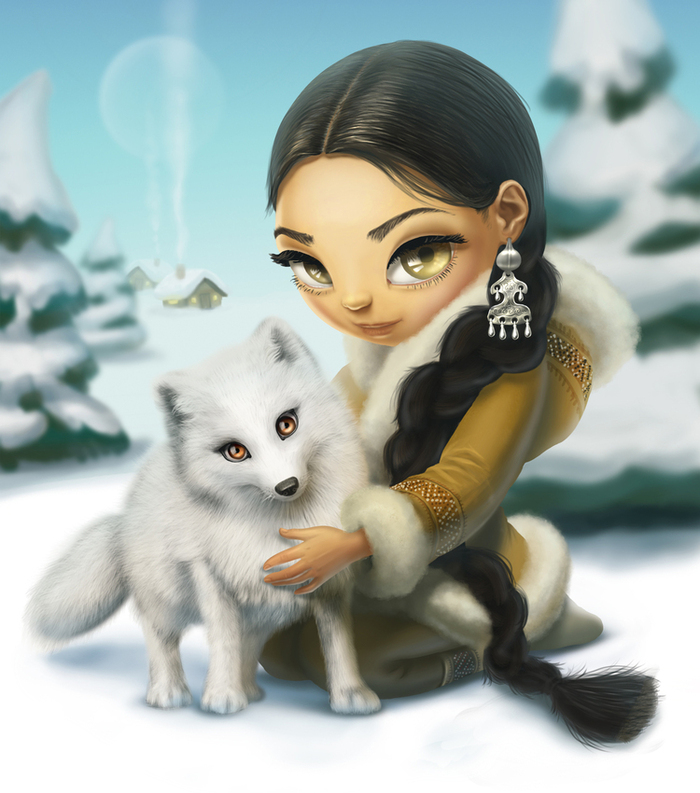